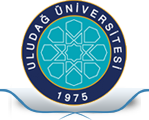 ULUDAĞ ÜNİVERSİTESİ
FEN-EDEBİYAT FAKÜLTESİ
ALMOST α-PARACOSYMPLECTIC MANIFOLDS
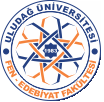 İrem KÜPELİ ERKEN 1, Piotr DACKO 2 & Cengizhan MURATHAN 1   
1 Uludağ University, Art and Science Faculty, Department of Mathematics, Bursa-TURKEY,
2 Wroclaw, POLAND
Abstract: This paper is a complete study of almost α-paracosmplectic manifolds. We characterize almost α-paracosymplectic manifolds which have para Kaehler leaves. Main curvature identities which are fulfilled by any almost α-paracosymplectic manifold  are found. We show that this condition is invariant under Dγ,β-homothetic deformation. Furthermore, we construct examples of almost α-paracosymplectic manifolds
4. Dγ,β  homothetic
Deformation
2. Almost α- paracosymplectic 
manifolds with para-Kaehler leaves
1. Preliminaries
5. Example
3. Almost α-para-
Kenmotsu manifolds
6. Main References